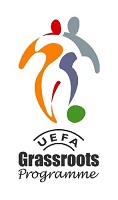 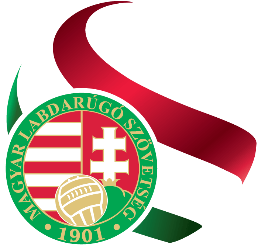 TAO rendszer áttekintés
Látvány-csapatsportágak támogatási rendszere
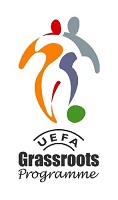 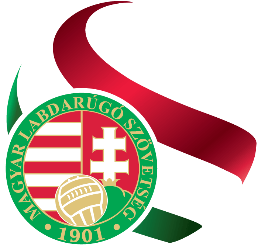 Háttér
Jogszabályok:
1996. évi LXXXI. törvény
107/2011 (VI.30.) kormányrendelet
39/2011 (VI.30.) NEFMI rendelet
2016. évi CL. törvény ( új Ket.)

Egyéb útmutatók:
Értékelési Alapelvek
Elszámolási Szabályzat
Építési benchárak
MLSZ egyéb releváns szabályzatai
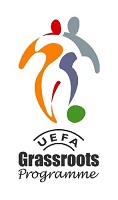 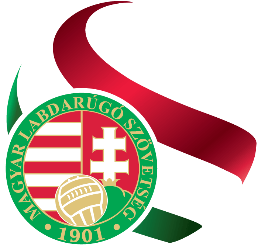 A rendszer céljai
A program céljai összhangban vannak az MLSZ stratégiai céljaival (elsősorban: minőségi képzés, infrastruktúra fejlesztés, növekedés).

A programban megcélzott eredmények a kérelmező adottságai, helyzete, jelenlegi aktivitása alapján reálisak, elérhetőek és hosszabb távon is fenntarthatóak.

A megcélzott eredmények és az igényelt támogatási összeg arányosak egymással.
 
A fejlesztésekre fordított források alátámaszthatók kapacitásmutatókkal (elsősorban: infrastruktúra-fejlesztések).

A fejlesztési program illeszkedik az MLSZ országos hatáskörű programjaihoz, illetve az abban szereplő tevékenységek helyi (kistérségi, regionális) szinten hatékonyabban és eredményesebben valósíthatóak meg, mint országos szinten.
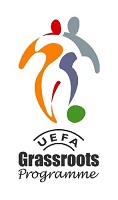 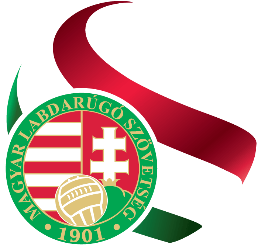 Támogatás igénybevételére jogosult szervezetek
Látvány-csapatsportok: labdarúgás, kézilabda, kosárlabda, vízilabda, jégkorong, röplabda

a látvány-csapatsportok országos sportági szakszövetségei
a látvány-csapatsportok országos sportági szakszövetségei tagjaiként működő amatőr sportszervezetek
a látvány-csapatsportok országos sportági szakszövetségei tagjaiként működő hivatásos sportszervezetek
a látvány-csapatsportok fejlesztése érdekében létrejött alapítvány 
MOB
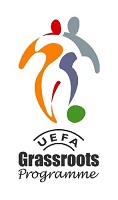 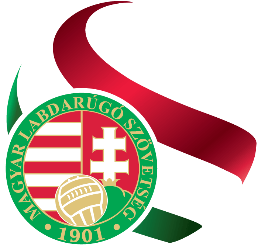 Pályázható jogcímek és támogatási intenzitásuk
Személyi jellegű ráfordítások (50%)
Utánpótlás-nevelési feladatok (90%) - minőségi képzés, tömegesítés
Tárgyi eszköz beruházások, felújítások (70%) - infrastruktúra fejlesztés
Képzés (50%) - minőségi képzés
Üzemeltetés (50%)
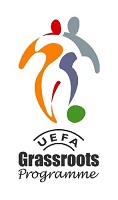 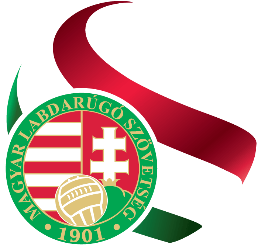 A rendszer szereplői
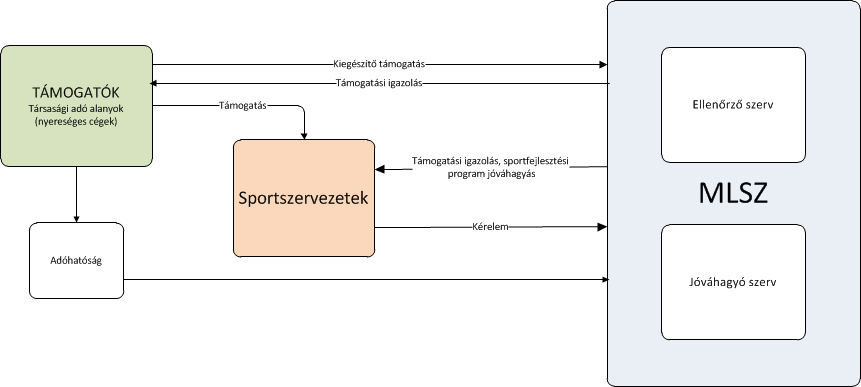 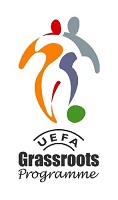 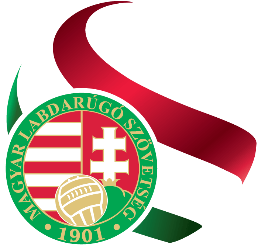 Támogatási összeg meghatározása
Működési típusú költségek (utánpótlás-nevelés, személyi jellegű ráfordítások, üzemeltetés): 
Csapatok szintje
Utánpótláscsapatok száma
Utánpótlás-nevelés minősége (produktivitási bónusz)

Tárgyi eszköz beruházások, felújítások
Csapatok szintje
Csapatok (utánpótlás is) létszáma
Infrastruktúra Szabályoknak való megfelelés

A programok jóváhagyására minden esetben az Elnökség által elfogadott Értékelési Elvek figyelembe vételével kerül sor!
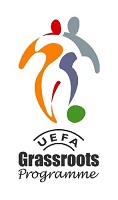 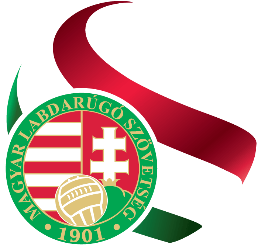 Egyéb tudnivalók
Támogatási időszak: adott év július 1 – következő év június 30.
Sportfejlesztési program benyújtásának határideje: adott év április 30.
      Hosszabbítás:
   A támogatási időszak 1x meghosszabbítható (4 év - csak a 10 millió forintot elérő ingatlanfejlesztések esetén)
      Módosítás:
   Jogcímen belül 3x (május 31.)
   Jogcímek között 1x (június 30.)
   Hosszabbított időszakban 2x (csak a 10 millió forintot elérő ingatlanfejlesztések esetén)
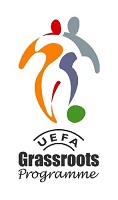 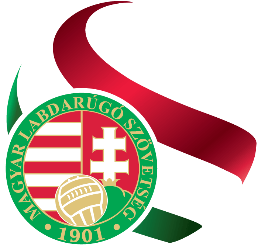 Egyéb tudnivalók
Nem MLSZ nevelésű játékosok szankcionálása (minimális támogatás)

MLSZ nevelésű játékos: 
magyar állampolgár
magyar felmenővel rendelkezik, és ezt közokirattal, vagy közjegyző által hitelesített teljes bizonyító erejű magánokirattal igazolja
21 éves kora alatt egy vagy több MLSZ tag sportszervezetben legalább 3 évet egyben vagy megszakításokkal igazolt játékos volt.
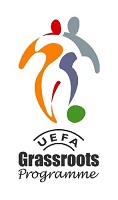 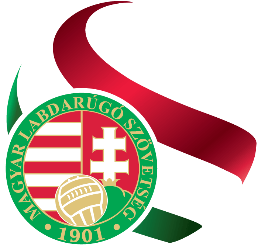 Hatósági folyamat 1.
Alkalmassági követelmények
Pályázati szándék
Pályázati űrlap feltöltése
Támogató keresés
Jogszabályi feltételek
Mellékletek
+ hatósági díj!
Pályázat benyújtása az MLSZ felé
Szövetségi ellenőrzés
Hatósági döntés
Hiánypótlás
Tartalmi - formai
Jóváhagyás/elutasítás (miniszteri jóváhagyás)
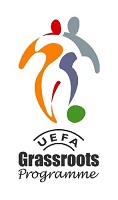 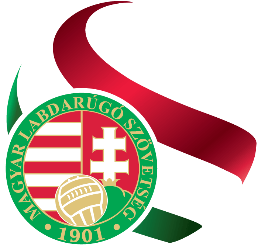 Hatósági folyamat 2.
Jóváhagyó határozat
kézhezvétele
Támogatási megállapodás
Támogatási igazolás kérelem
Támogató keresés
Elkülönített számla
NAV igazolás
Mellékletek
+ hatósági díj!
Támogatási igazolás kézhezvétele
Támogatás fogadása
Program
végrehajtása
Hiánypótlás (weboldal)
Kivéve: utófinanszírozás
Negyedéves jelentések
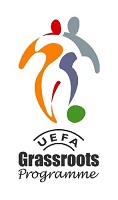 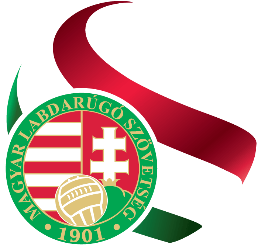 Hatósági folyamat 3.
Program
végrehajtása
Záró elszámolás benyújtása
Negyedéves előrehaladási jelentések
Módosítás/hosszabbítás lehetséges
Tárgynegyedévet követő 8. nap
Támogatási időszak vége + 30 nap (+ 15 nap)
Záró elszámolás jóváhagyása
Hiánypótlás
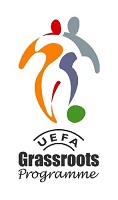 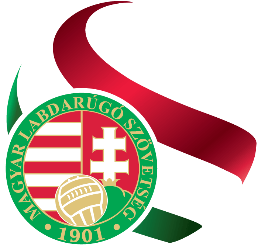 Az MLSZ hármas szerepköre
Hatóság
JOGALKOTÓ 
(ügyfél)
jogszabályok betartása és betartatása
Szövetség
Pályázó
KORMÁNYZAT 
(adófizetők)
   hitelesség
   a források hatékony      felhasználása
   a stratégia megvalósítása
TAGOK
 érdekképviselet
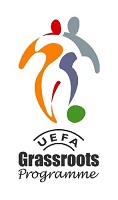 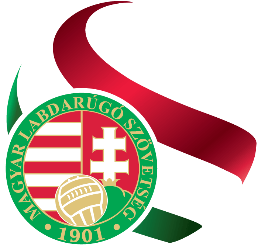 Támogatási igazolás
22/C típusú: határozat / mellékletek / támogató közvetlenül utal
24/A típusú: igazolás / nincs melléklet / NAV utal

Közös: jóváhagyott sportfejlesztési program és az elfogadó határozat honlapon való közzététele.
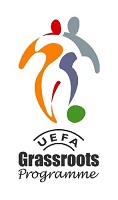 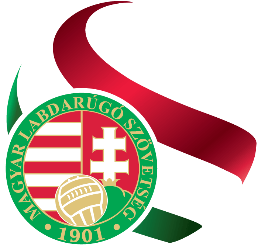 Támogatási lehetőségek
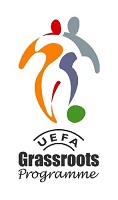 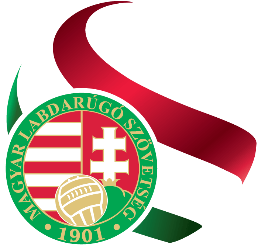 A támogatás ellenőrzése
Elszámolási kötelezettség: támogatási időszak vége (06.30.) után 30 napon belül
300 millió Ft programértéket elérő vagy meghaladó programok esetén: Emberi Erőforrások Minisztériuma felé
300 millió Ft programértéket meg nem haladó programok esetén: MLSZ TAO Ellenőrzési Osztálya felé, az MLSZ Elszámolási Szabályzat alapján

Szabálytalanságok megállapítása (csak lehívott támogatás esetén):
Nem valósítják meg a programot
Eltér a jóváhagyott programtól
Nem szabályszerűen használják a támogatást
Nem számol el a felhasznált támogatással
Szankciók:
3 év kizárás
Kamattal növelt visszafizetési kötelezettség
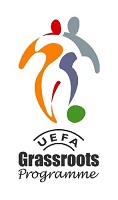 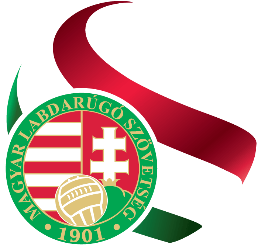 Köszönöm a megtisztelő figyelmet!